Drive Electric PA Coalition Meeting 
Friday, March 27
via Webex
Alt Fuels Corridor DEPLOYMENT PLAN
Ngani Ndimbie, PennDOT & Dan SZEKERES, MBI
Alternative fuels corridor program
CORRIDOR EV CRITERIA
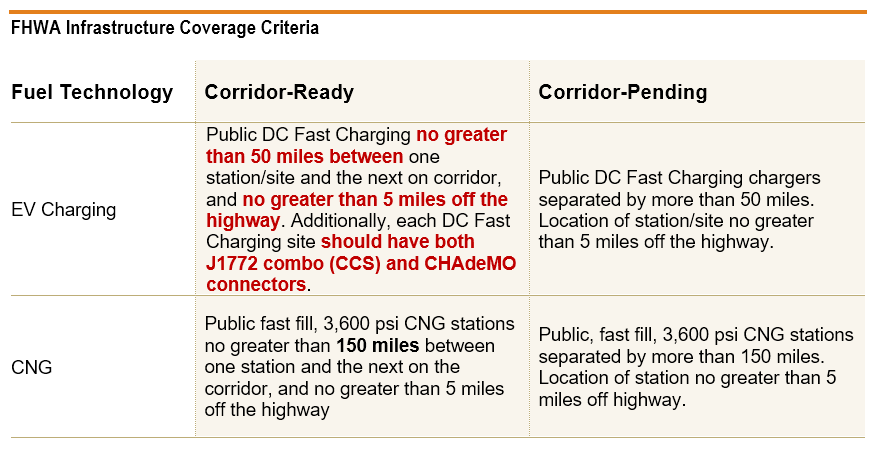 FHWA Deployment Plan GoalS
Deployment Plan Tasks
BUILDS OFF ROADMAP STRATEGIES
PLAN TASKS
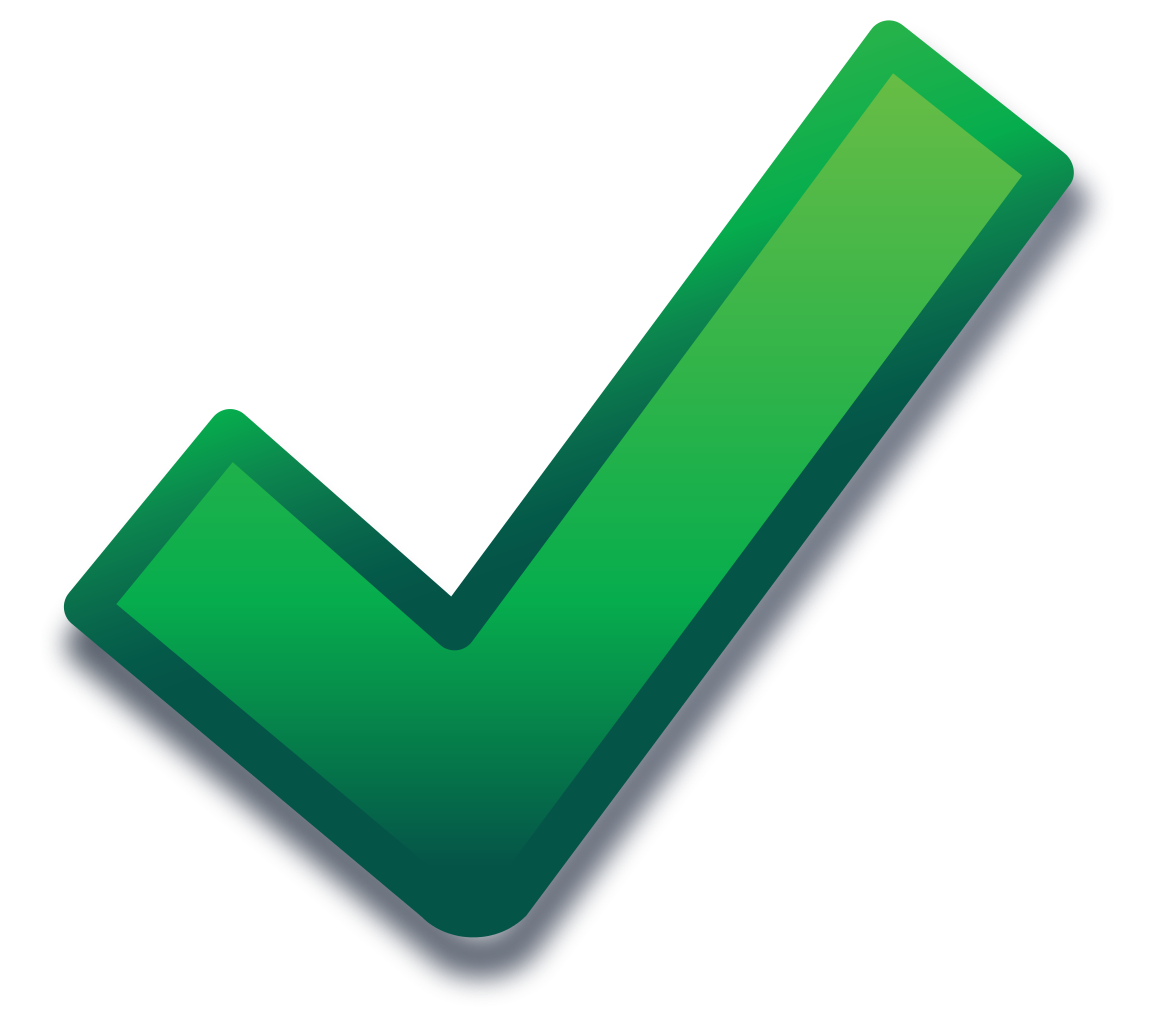 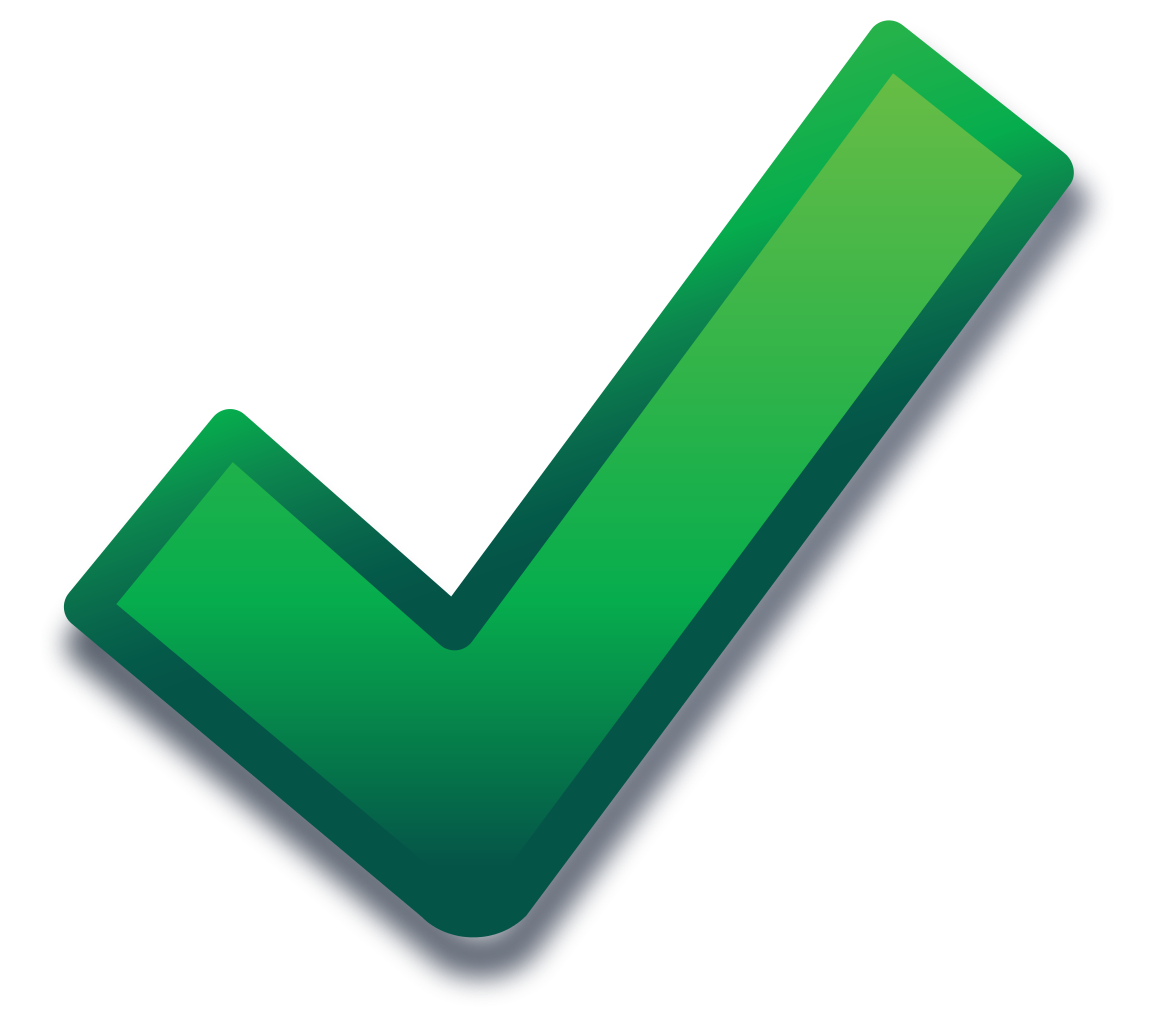 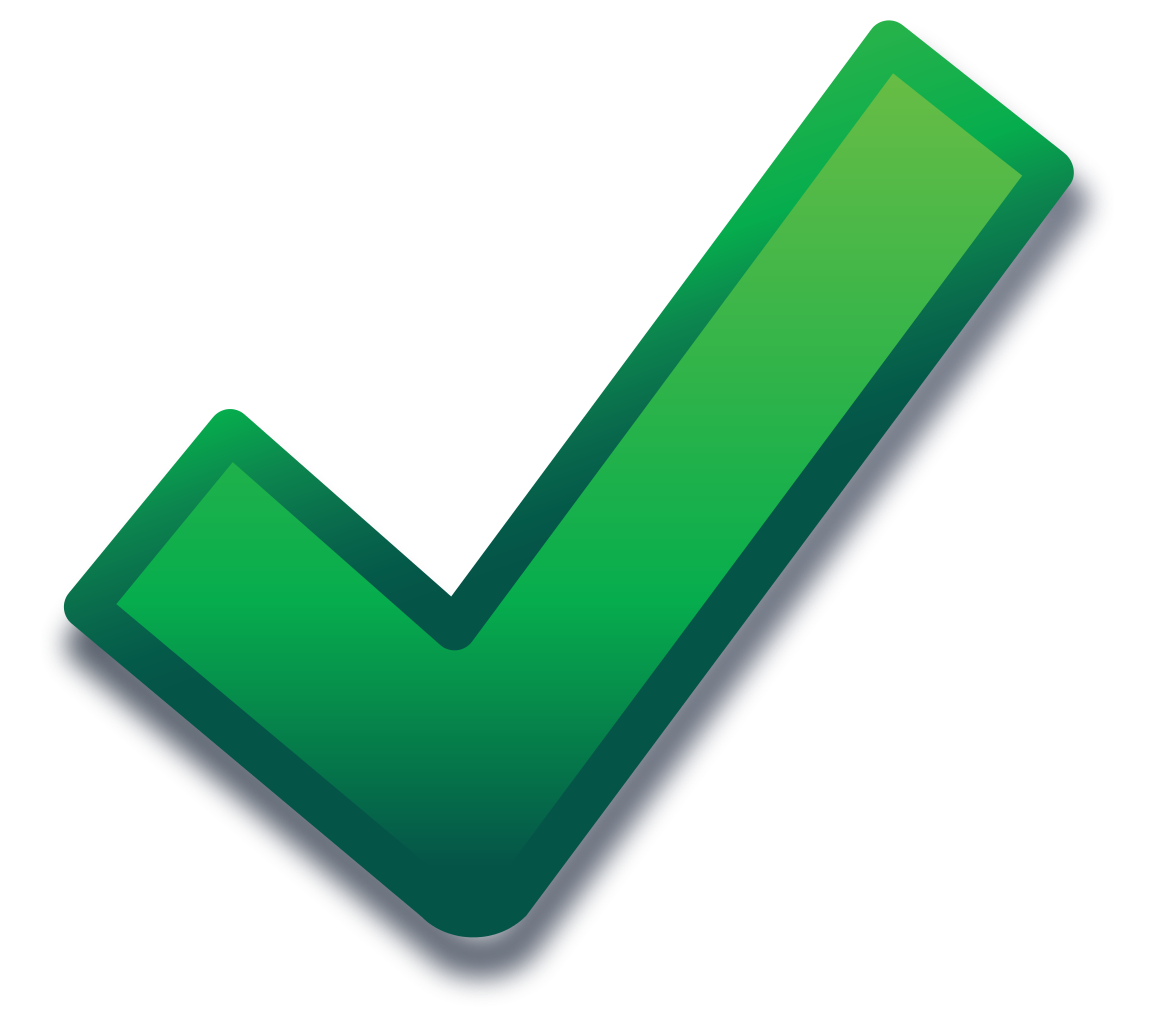 SELECTED corridor
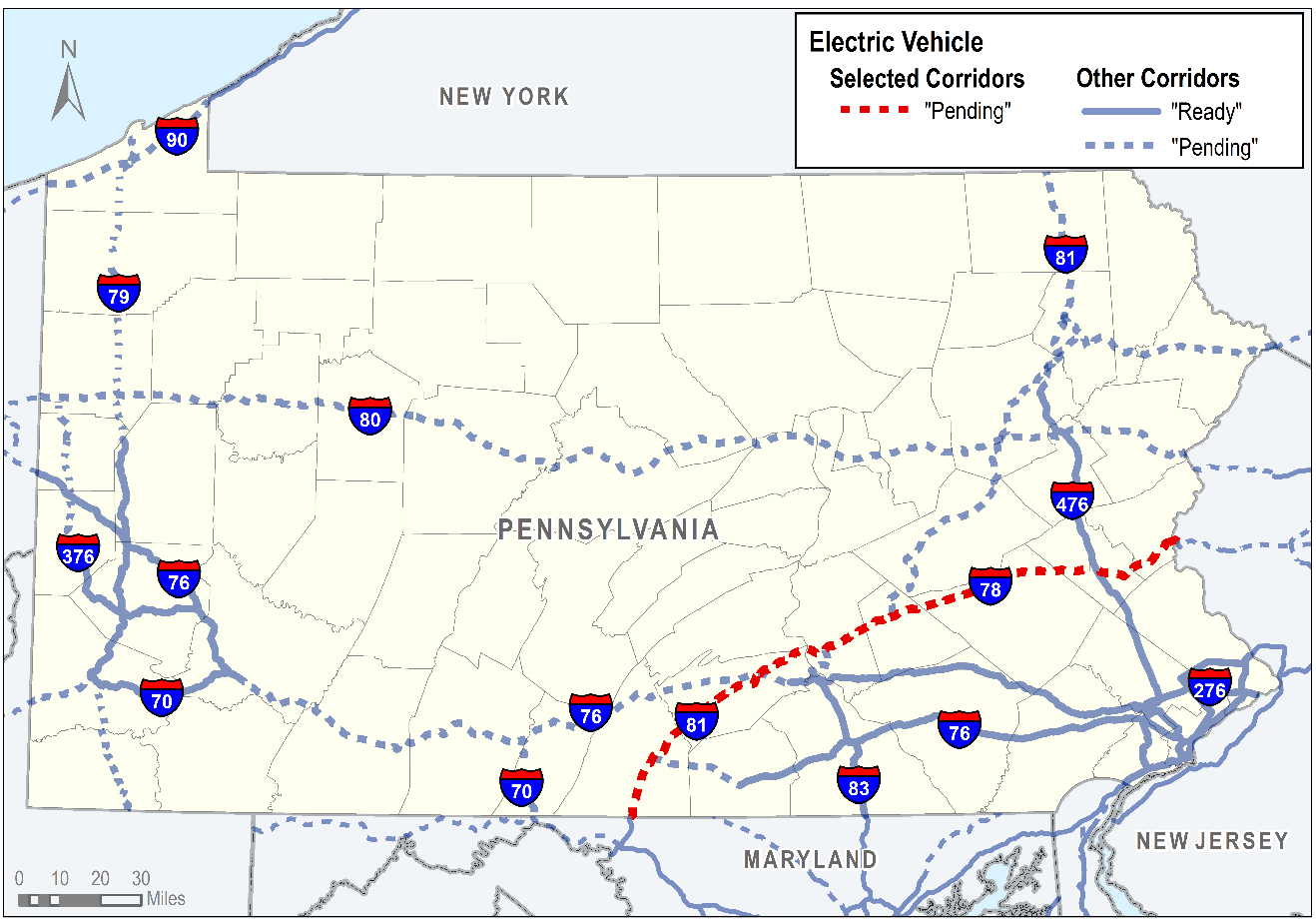 Baseline Assessment
EXISTING EV REGISTRATIONS PER CAPITA BY COUNTY
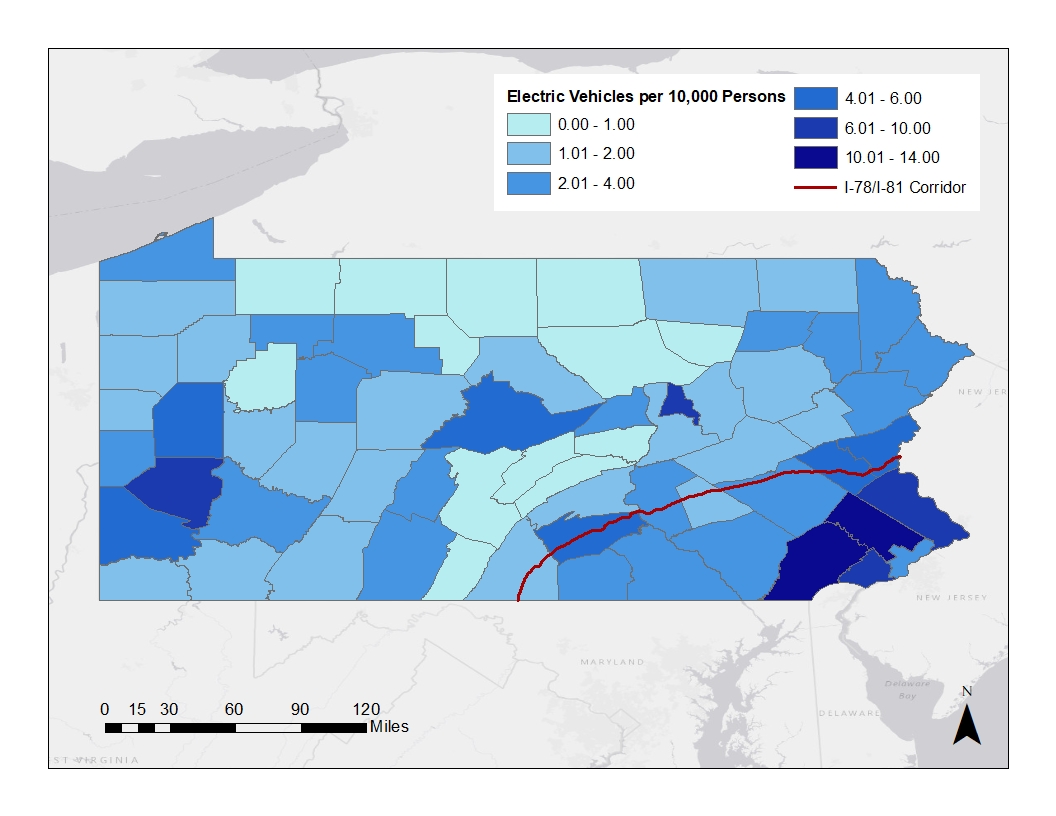 Evaluating Corridor Travel
Trip Purpose
Average Travel Time
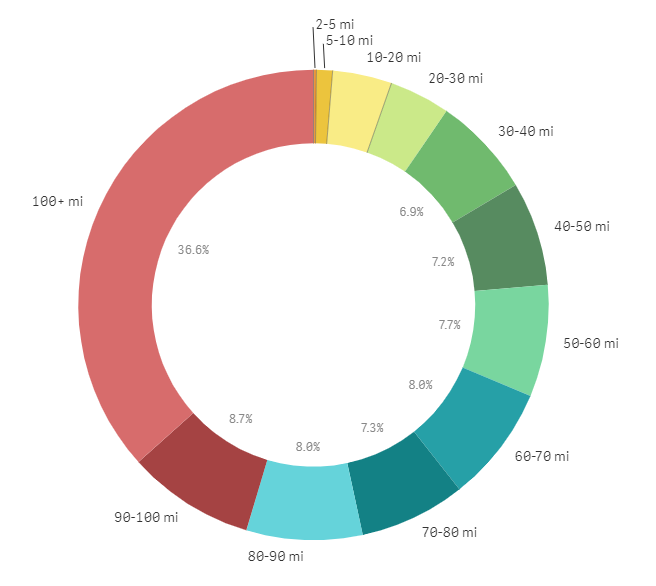 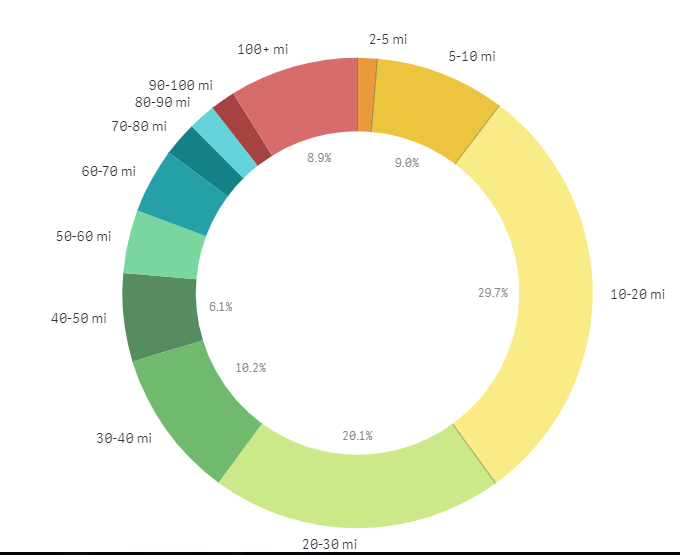 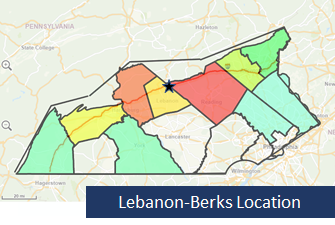 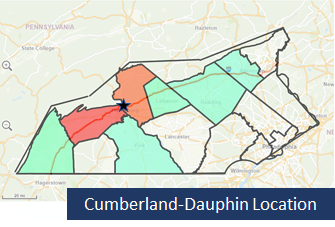 CORRIDOR Gap Analysis
Only Two Locations Currently Qualify with Both Connector Types (CCS, CHAdeMO)
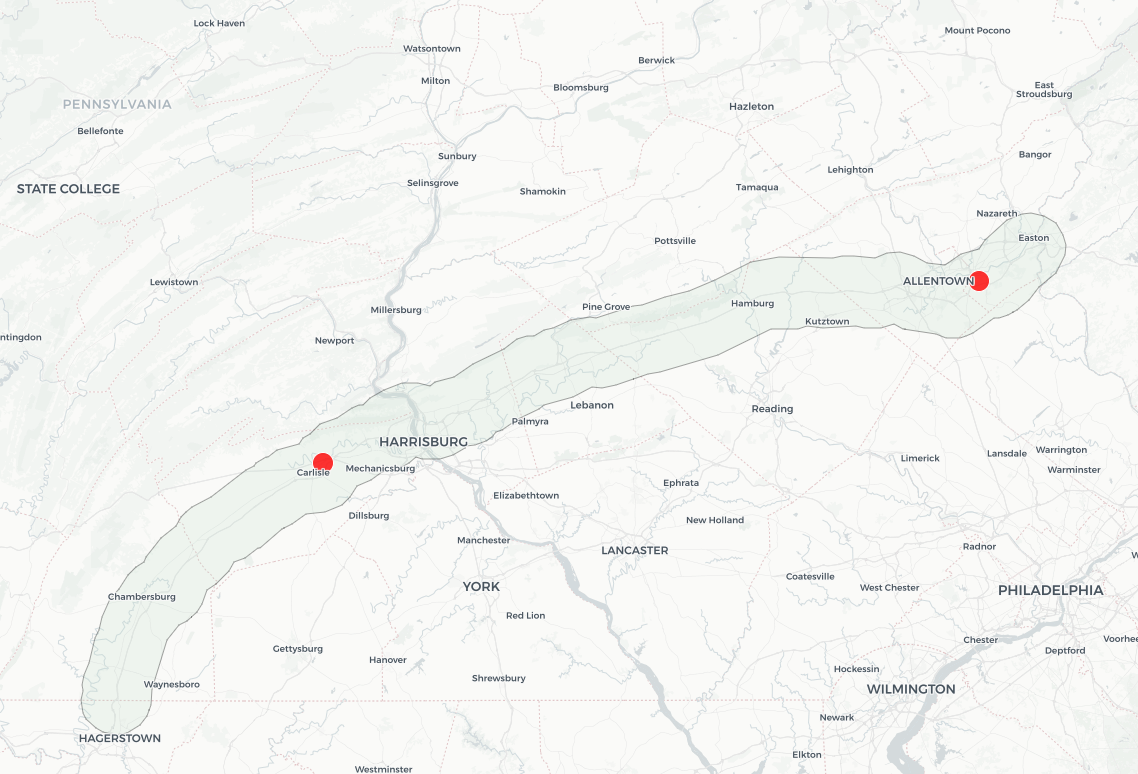 Greenlots
Lehigh Univ. Campus
Faculty, Students, Visitors
GAP>50Mi
Sheetz 191 Carlisle PA
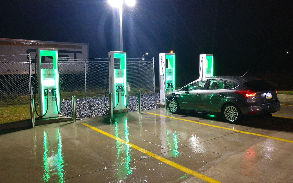 GAP>50Mi
CORRIDOR Gap Analysis
Other Potential Sites (March 2020) To Guide Outreach and Partnerships
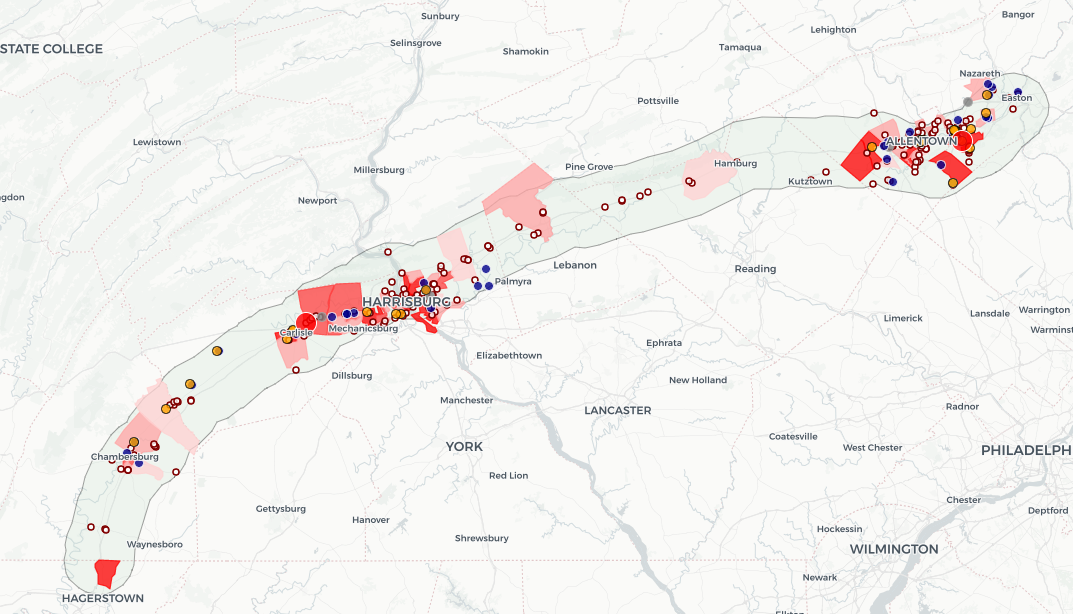 DC Fast Charge Sites with CCCS & CHAdeMO Connectors
Other DC Fast Charge Sites
Driving PA Forward Sites (In Progress)
Other Service Stations
Areas of Higher Job Density
Project Mapping:
https://tmp-map.s3.amazonaws.com/dot/alt-fuel/i81-i78-alt-fuel.html
Addressing The Gaps
Can Drive Electric pA Help?